DESTEK EĞİTİM ODASI
Kaynaştırma eğitimine tabi olanlara sunulan bir hizmet
Kaynaştırma uygulamalarının bir parçası ve tamamlayıcısı
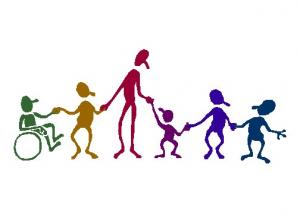 Öğretmen açısından:
Vicdani rahatlık
Daha verimli çalışma
Maddi katkı
Daha iyi bir sınıf düzeni
Şikayetlerin azalması
Yardım etme fırsatı bulma
Kaynaşmayı- ait olmayı sağlama
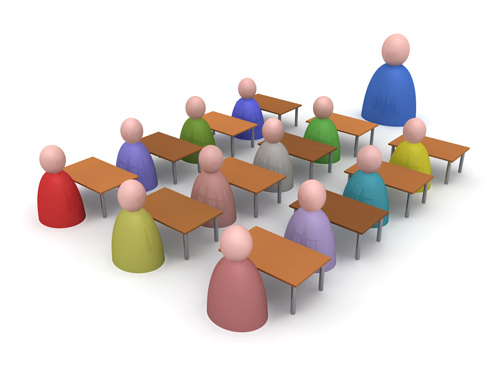 Öğrenci açısından
Daha kaliteli bireysel destek
Daha hızlı ilerleme
Aidiyet hissi
Başarma hissi ve özgüven
Akademik doyum
Davranışlarda düzelme ve uyum sağlama
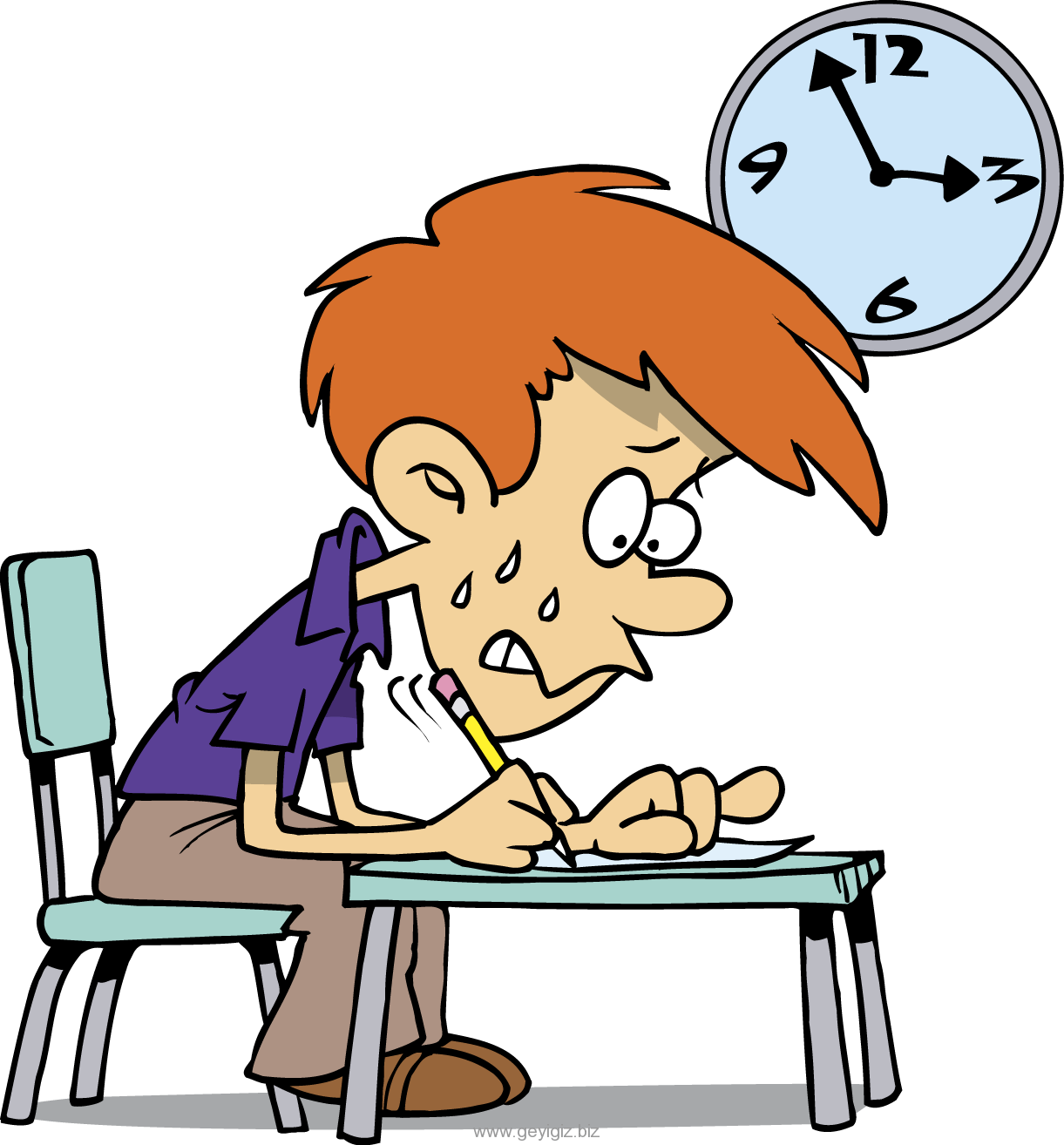 Aile açısından:
Psikolojik rahatlık
Okul- öğretmen ve eğitimden memnuniyet
Gelişimi daha net takip etme
Kendi yapacakları hakkında fikir edinme
Sınıftan şikayet eden diğer veliler azalacaktır
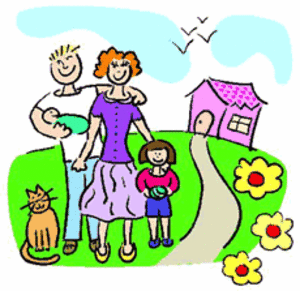 Ayrıca:
Bireyselleştirilmiş Eğitim Programının (BEP) sağlıklı olarak işlemesi
Okul disiplinine katkı

FIRSAT EŞİTLİĞİ
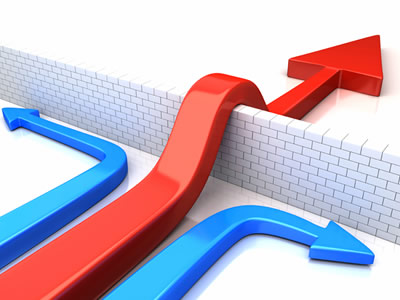 EVDE EĞİTİM
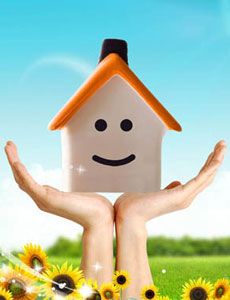 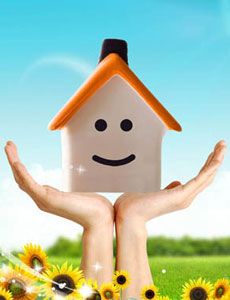 g) Evde eğitim: Zorunlu öğrenim çağındaki özel eğitime ihtiyacı olan bireylerden sağlık problemi nedeniyle okul öncesi, ilköğretim veya özel eğitim programlarından herhangi birini uygulayan örgün eğitim kurumlarından doğrudan yararlanamayanlara eğitim hizmetlerinin evde sunulması esasına dayanan eğitimi,
Gerekli Şartlar
MADDE 6- (1)- Evde eğitim hizmeti verilebilmesi için;
a) Bireyin en az dört ay süreyle örgün eğitim kurumundan doğrudan yararlanmasının mümkün olmadığı ya da yararlanması hâlinde olumsuz sonuçlar doğuracağını belirten sağlık raporu, 
b) Veli başvuru dilekçesi,
c) Öğrenci belgesi, 
ç) Ev Ortamı Durum Tespit ve Değerlendirme Formu (EK-1),
d) Veli Sözleşmesi (EK-2),
e) Değerlendirme kurulu raporu
gerekir.
(2) Hastanede tedavi süresince eğitim hizmeti verilebilmesi için ilgili hekimin ve velinin onayının yer aldığı Öğrenci Kayıt ve Bilgi Formu (EK-4) gerekir.
Haftalık ders saati sayısı
MADDE 9- (1) Evde eğitim hizmetine ilişkin planlama, bireyin ihtiyacı ve eğitim ortamına ilişkin şartlar dikkate alınarak ve haftalık ders saati sayısı 10 (on) saatten az olmamak üzere kurulca; hastanede eğitim hizmetine ilişkin planlama ise okul yönetimince yapılır. Eğitim hizmetlerinin etkililiğini ve eğitimin devamlılığını sağlamak için gerektiğinde birey ve ailenin bilgilendirilmesi ve desteklenmesi amacıyla yapılacak çalışmalar da haftalık ders saati içinde planlanır.
Bireyin kayıtlı olduğu okul yönetiminin görevleri
MADDE 18- (1) Okul yönetiminin görevleri şunlardır: 
a) Evde veya hastanede eğitim alan bireyin her türlü idari işlemlerini yürütmek.
b) Yönetmelik hükümleri doğrultusunda BEP geliştirme birimini oluşturmak.
c) Kurulun planlamaları doğrultusunda evde eğitim hizmeti verecek öğretmenlerin haftalık ders programını hazırlamak.
ç) Evde eğitim hizmetlerinin yürütülmesiyle ilgili olarak kurulu bilgilendirmek.
d) Evde eğitim hizmetlerinin kapsamı ve bu hizmetlerin yürütülmesiyle ilgili hususlarda veliyi bilgilendirmek.
Bireyselleştirilmiş Eğitim Programı geliştirme biriminin görevleri
MADDE 20- (1) BEP geliştirme biriminin görevleri şunlardır: 
a) BEP hazırlamak, programların uygulanması, izlenmesi ve değerlendirilmesiyle ilgili çalışmaların koordinasyonunu sağlayarak öğretmenlere rehberlik etmek.
b) Eğitim hizmetlerinin yürütülmesiyle ilgili olarak kurul, değerlendirme kurulu, aile ve öğretmenlerle iş birliği yapmak. 
c) Bireyin gelişim özellikleri ve ihtiyaçları dikkate alınarak gerektiğinde BEP’inde değişiklik ve düzenleme yapmak.
ç) Eğitim materyalinin sağlanması ve kullanımında kurul, değerlendirme kurulu, aile ve öğretmenle iş birliği yapmak.
d) BEP’in hazırlanması ve uygulanması kapsamında birey ve aileye rehberlik ve danışmanlık yapmak.
Öğretmenin görevleri
MADDE 21- (1) Gezerek özel eğitim görevi yapan öğretmenin görevleri şunlardır:
a) Kurulun planlaması dâhilinde eğitim hizmetini sürdürmek,
b) Bireyselleştirilmiş eğitim programları ve ölçme değerlendirme araçlarının hazırlanmasında BEP geliştirme birimiyle iş birliği yapmak.
c) BEP’i uygulamak ve değerlendirmek.
ç) Eğitim hizmetleriyle ilgili olarak birey, aile, diğer öğretmenler ve okula danışmanlık yapmak.
d) Aile eğitimi çalışmalarını planlamak ve yürütmek.
e) Bireyin kullandığı teknik cihaz ve aletler hakkında eğitim hizmetini yürüten diğer öğretmenlere bilgi vermek.
f) Eğitim hizmetlerinin yürütüleceği ortamın düzenlenmesinde rehberlik etmek.
g)Evde eğitim hizmeti kapsamında yürüttüğü faaliyetleri Evde Eğitim Hizmet Planı Aylık Uygulama Çizelgesi (EK-3)’e uygun olarak doldurmak.
(2) Diğer öğretmenler ilgili mevzuat hükümlerine göre görevlerini yapar.